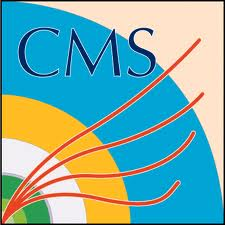 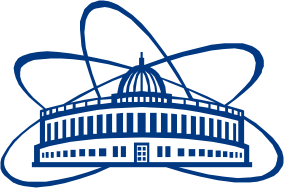 Charged Particle Trajectory Reconstruction Algorithms for Cathode Strip Chambers of the CMS ExperimentVladimir Palichik, Nikolay VoytishinJINR(Dubna)
ROLCG-2018
Cluj
2018-10-19
Outline
Cathode-Strip Chamber (CSC) detector of the CMS experiment;
Segment reconstruction in CSCs;
Precise coordinate reconstruction in CSCs:
Simple two maxima delimitation;
Wavelet-based algorithm for multiple maxima.
<number>
Compact Muon Solenoid Detector
Cathode Strip Chambers (CSC)
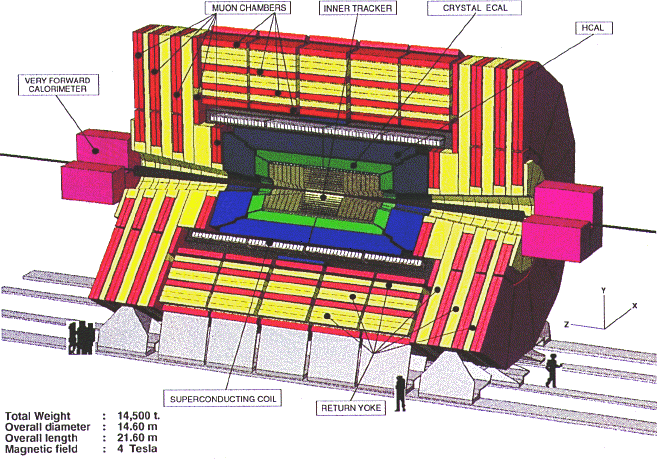 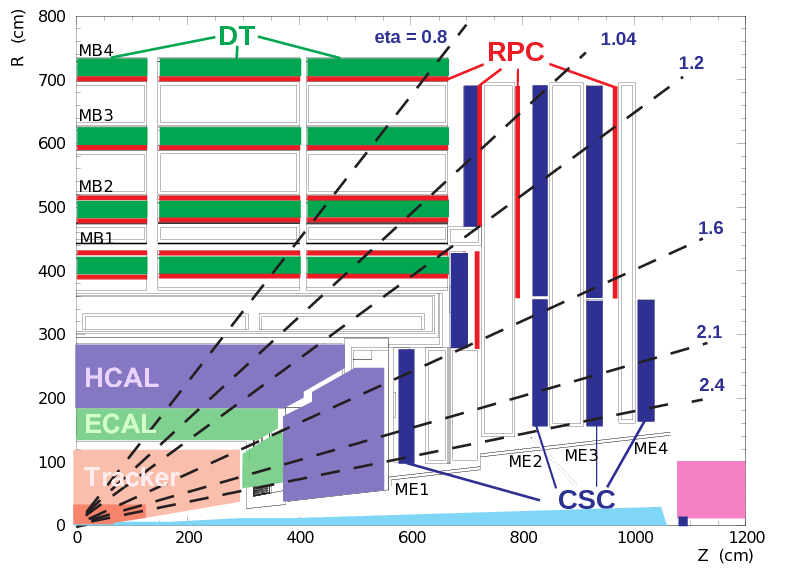 <number>
CSC Local Reconstruction
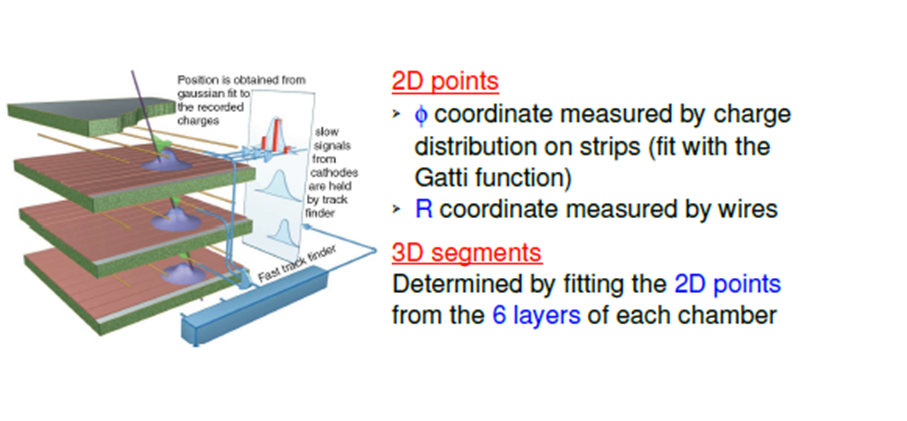 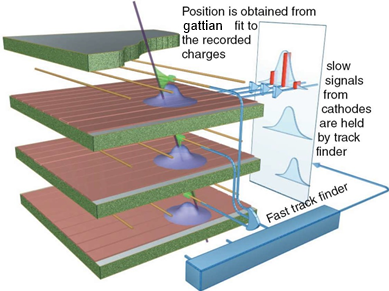 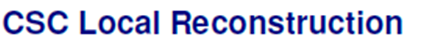 <number>
Event Example for wire coordinate segment
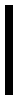 ST algo (standard)      Target output
Collisions 2012  Run 198210   ME1/3   n_ev  1543
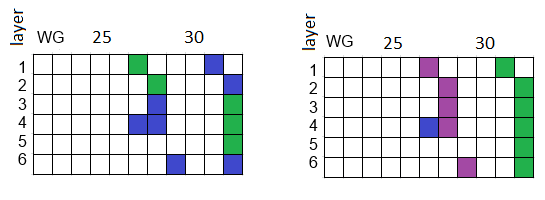 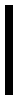 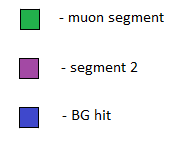 Collisions 2012  Run 198210   ME1/3   n_ev  12044
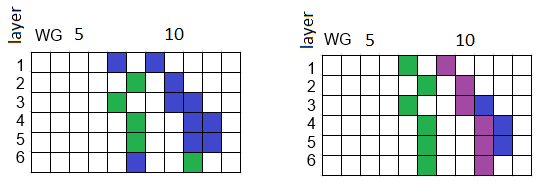 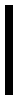 <number>
RU(RoadUsage) Algorithm main ideas
Taking into account the IP while choosing the base hits in terms of WG for the future segment;
Base Road for RecHit association:
A straight line is traced through the base hits 
In the road formed along this line new hits from the inner layers are added to the segment 





Phi &  tuned thresholds for each CSC station;
If there are enough unused RecHits left the segment reconstruction is run again with the IP check turned off in order to reconstruct segments that correspond to displaced muons.
 
Implemented into the official CMS software package in July,2016
Starting 2017 it became the DEFAULT algorithm for reconstruction in CSC
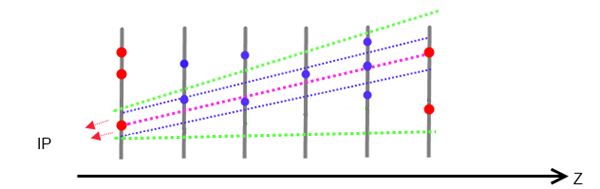 <number>
High multiplicity example - 84 RecHits in Chamber
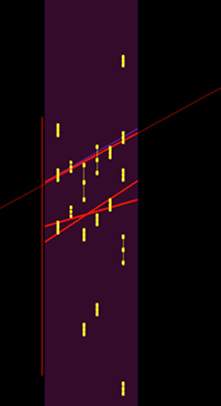 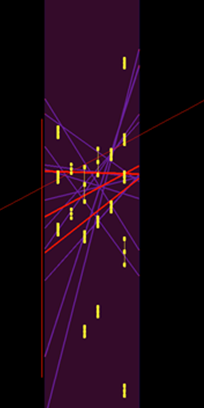 Muon trajectory
New
4 segments
Standard
15 segments
<number>
High multiplicity example - 44 RecHits in ME21
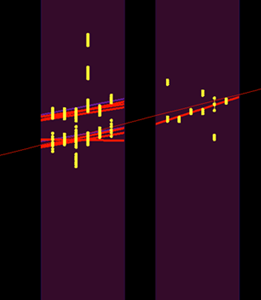 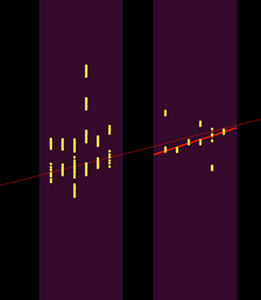 Muon trajectory
New
8 segments
Standard
0 segments
<number>
Collisions2015 256630:22:28500814
Two algorithms’ comparison
<number>
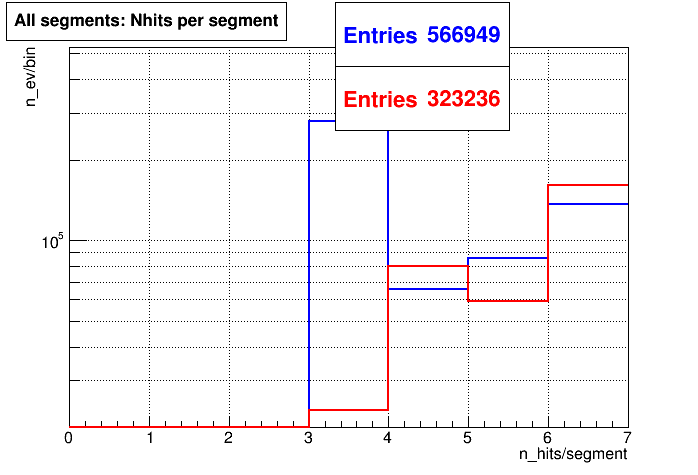 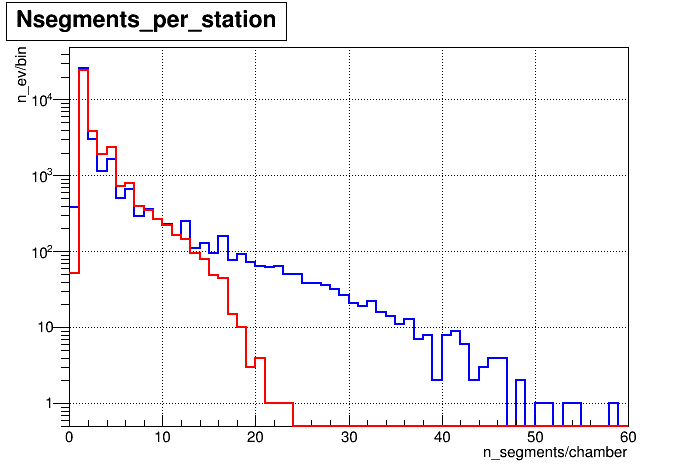 Segment multiplicity
HaloMu
Overall segment size
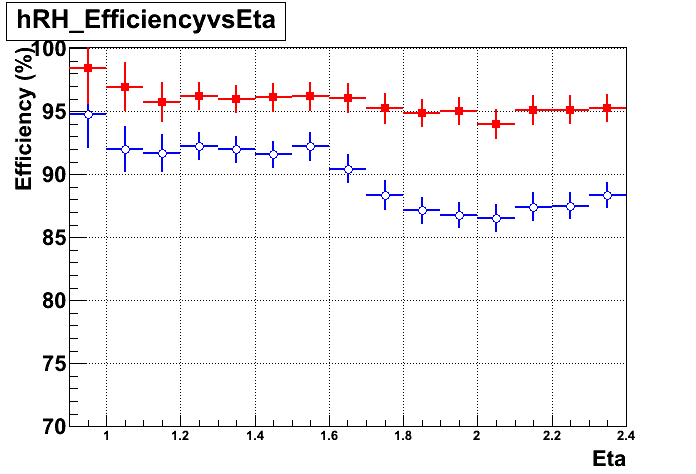 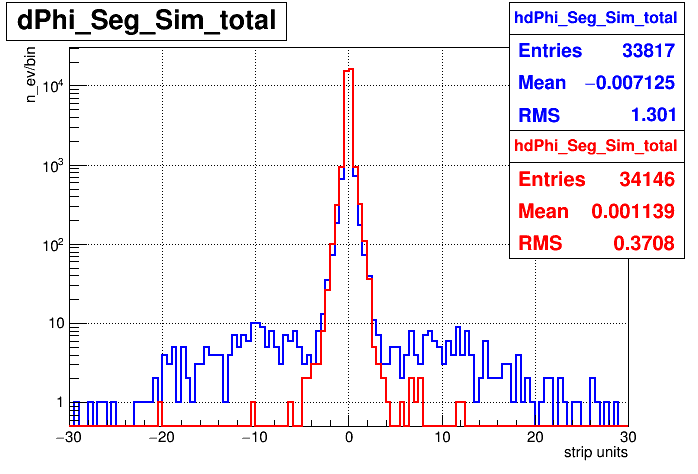 dPhi between muon segment and MC muon trajectory
DisplacedMu SUSY
Displaced Mu
Efficiency
blue – Standard(ST) algorithm;  red – NEW(RU) algorithm.
RU algorithm used for GEM detectors in CMS
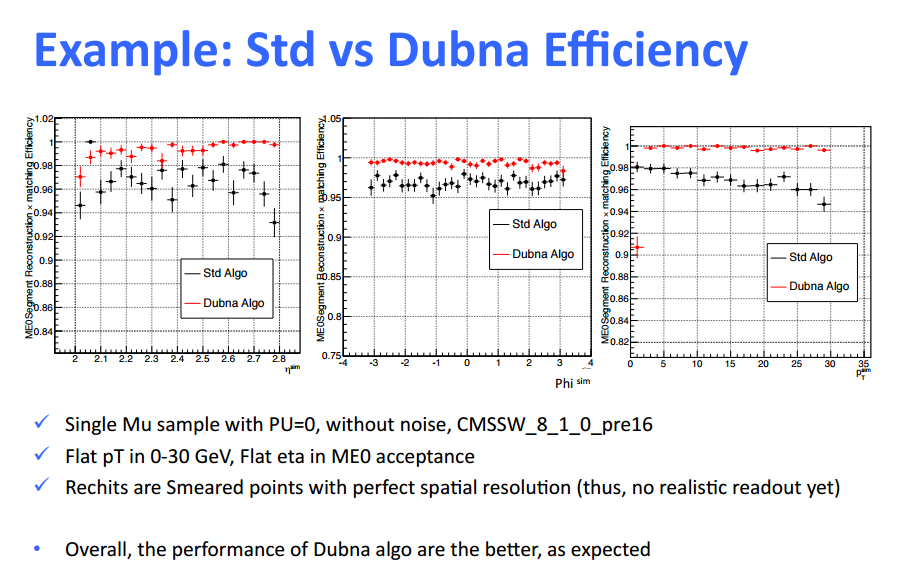 <number>
Local Segment Reconstruction Summary
The new algorithm shows a better performance for all types of CMS data;
The RU algorithm was implemented in the official CMS software in 2016;
It was adopted for segment reconstruction in the GEM detectors of the CMS muon system;
It became the default segment reconstruction algorithm starting with 2017 data-tacking period of the LHC;
The optimization and code support is a continuously ongoing task for us;
<number>
Reconstruction of  local coordinate on a particular layer
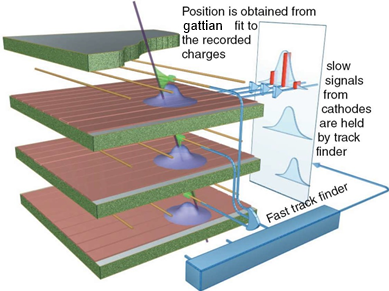 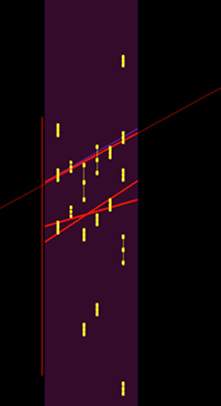 Muon trajectory
Big strip error RHs
> 25% of strip width
~ 2% of strip width
Regular strip charge distribution
Abnormal strip charge distributions
CMS Collisions 2015 event display
<number>
Cases that need improvement
Simple  two maxima delimitation
> 25% of strip width
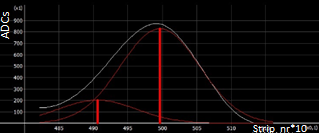 16
16
14
14
<number>
Strip ADC’s
10
119
178
106
374
12
Event example with two maxima in layer 3
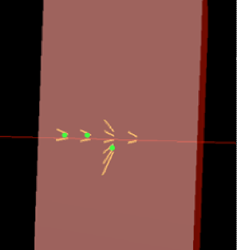 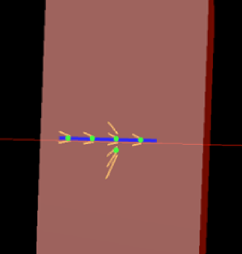 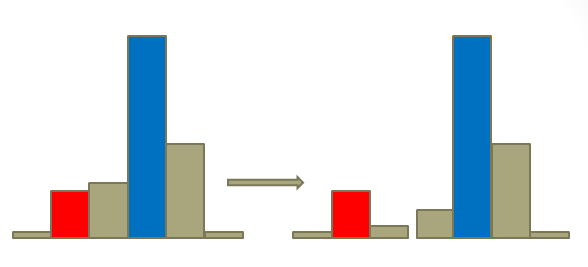 L1         L2           L3          L4
L1           L2           L3        L4
14.37   14.32   14.16   14.04
 	         16.36
14.37   14.32   16.20    14.04
= 1.01
<number>
= 125.7
/NDoF of a segment
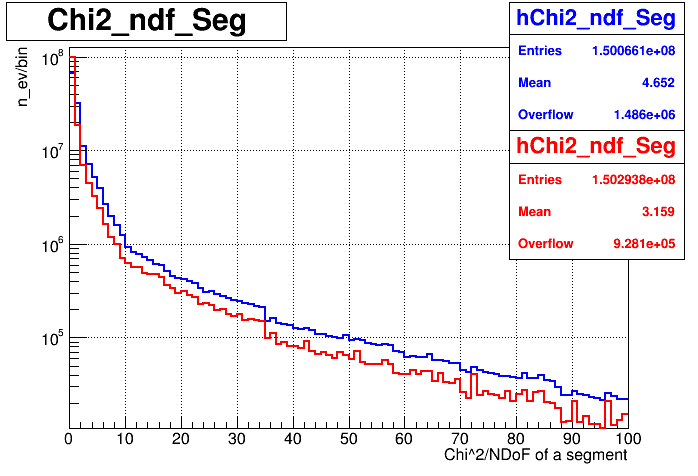 <number>
BLUE – standard RH Builder; RED – abnormal strip distribution division
Wavelet analysis for overlapped signals
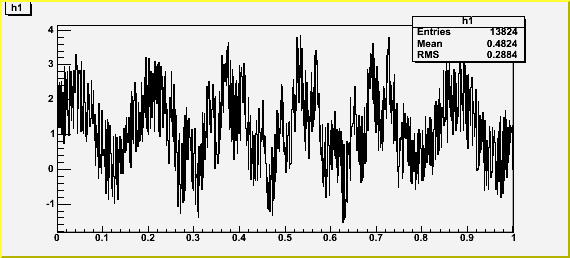 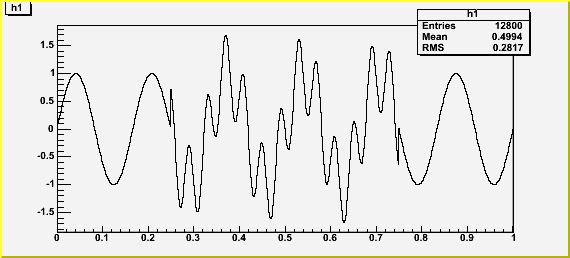 Wavelet filter
A – Gaussian amplitude, x0 and y0  - centers of Gaussian
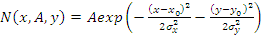 Usage for overlapped signal separation in HEP experiments
high precision of  extremum recognition;
scalable number of extrema.
numerical methods needed;
slow calculation for > 3 extrema.
<number>
Wavelet-based algorithm for multiple maxima
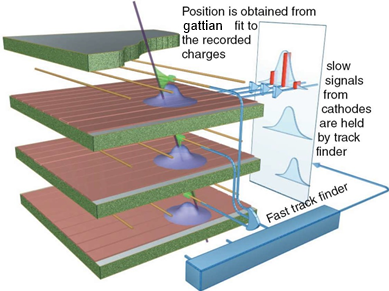 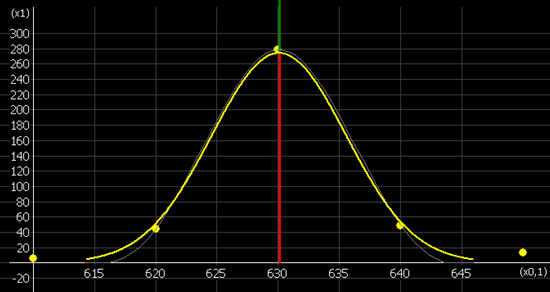 Nothing to improve here
~ 2% of strip width
Regular strip charge distribution
Yellow – initial signal distribution;
Red – coordinate reconstructed by the new algorithm;
Green line – simulated coordinate;
Blue line – coordinate reconstructed by the standard algorithm.
<number>
Reconstruction of two overlapping signals
> 25% of strip width
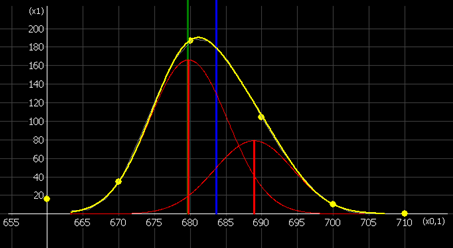 Abnormal strip charge distributions
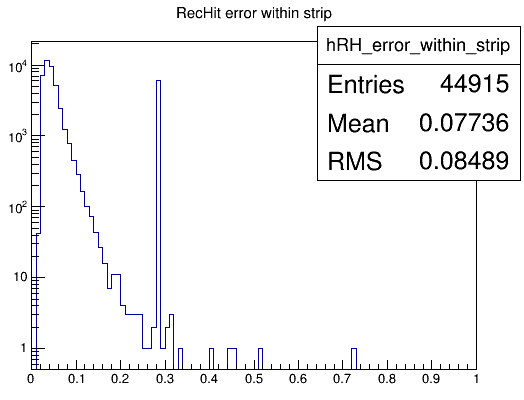 Yellow – initial signal distribution;
Red gaussians and their centers  - predicted overlapped coordinates reconstructed by the NEW algorithm;
Green line – simulated coordinate;
Blue line – coordinate reconstructed by the STANDARD algorithm.
If  >25%
the coordinate is calculated using Center Of Gravity (COG)  algorithm
<number>
Universal tool for overlapping signal recognition
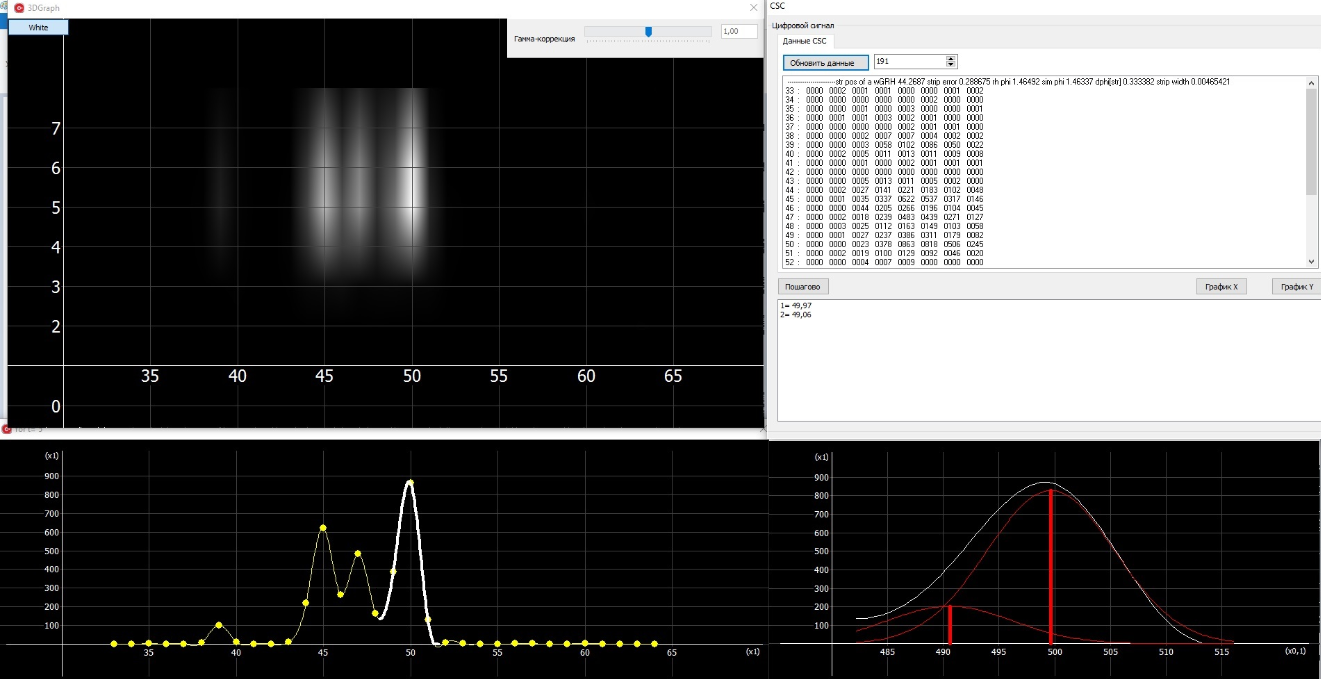 Time Bins
Input data – ADCs on strips
Visualization of the input data
Strip_nr
ADCs
ADCs
Result display
Search area selection
Strip_nr*10
Strip_nr
<number>
Remark. This tool can be used for visualization and signal delimitation for any detectors that use clustered charge distribution readout.
Three overlapped signals recognition
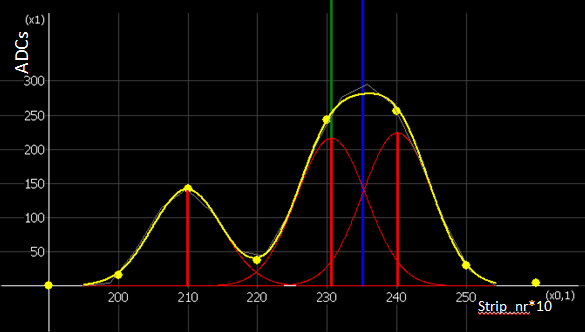 ADCs
Strip_nr*10
Yellow – initial signal distribution;
Red gaussians and their centers  - overlapped coordinates reconstructed by the NEW algorithm;
Green line – simulated coordinate;
Blue line – coordinate reconstructed by the STANDARD algorithm.
<number>
Reconstruction of four overlapped signals
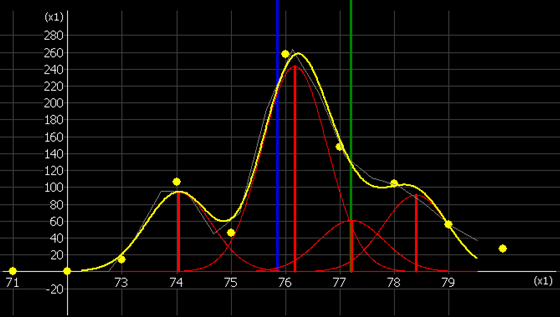 Yellow – initial signal distribution;
Red gaussians and their centers  - overlapped coordinates reconstructed by the NEW algorithm;
Green line – simulated coordinate;
Blue line – coordinate reconstructed by the STANDARD algorithm.
<number>
Two algorithms comparison on higher statistics
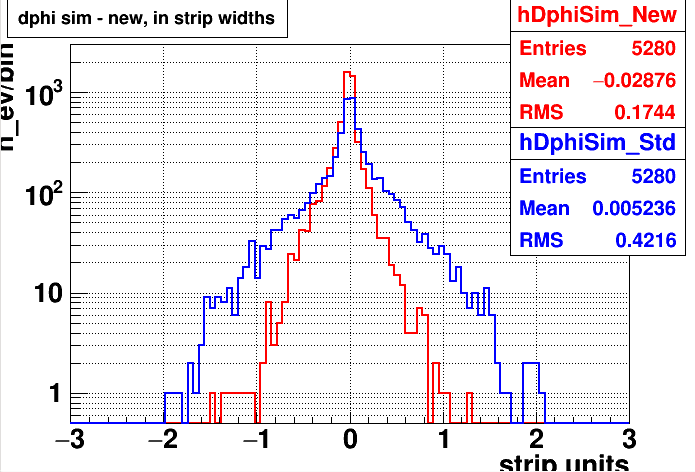 <number>
BLUE – Standard algorithm;   RED – NEW algorithm.
Local Coordinate Reconstruction Status and Plans
Status:
Simple two maxima delimitation developed;
It finds “hidden” signal coordinate resulting in a valuable improvement in the quality of segments;
A more “sophisticated” method based on wavelet method was developed;
This tool can be used for any detector that works with cluster-shape charge distributions;
The new approach reconstructs the strip coordinate ~2.5 times closer to the MC muon in comparison with the standard approach;
It is time consuming, especially for >2 maxima delimitation (tested only on PC);
Plans
Simple two maxima delimitation implementation into the official CMS software is scheduled for the beginning of next year;
Run wavelet-based algorithm inside the CMSSW framework to estimate the actual time consumption;
Apply discrete-wavelets  instead of continuous ones in order to decrease the time consumption.
<number>
WLCG made all these possible
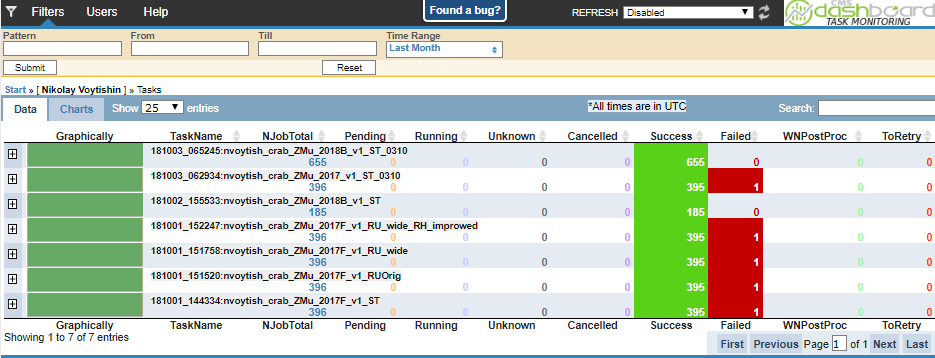 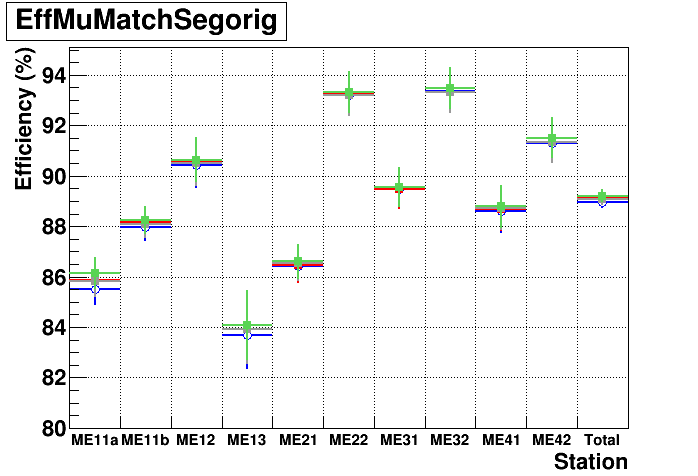 While developing new algorithms and optimizing them:
> 100 000 jobs were launched;
~15 000 000 000 events processed.
<number>
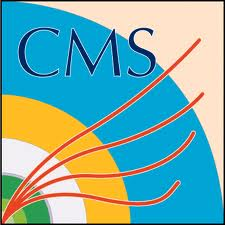 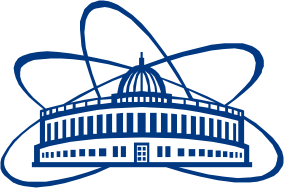 Thank you for your attention!!!
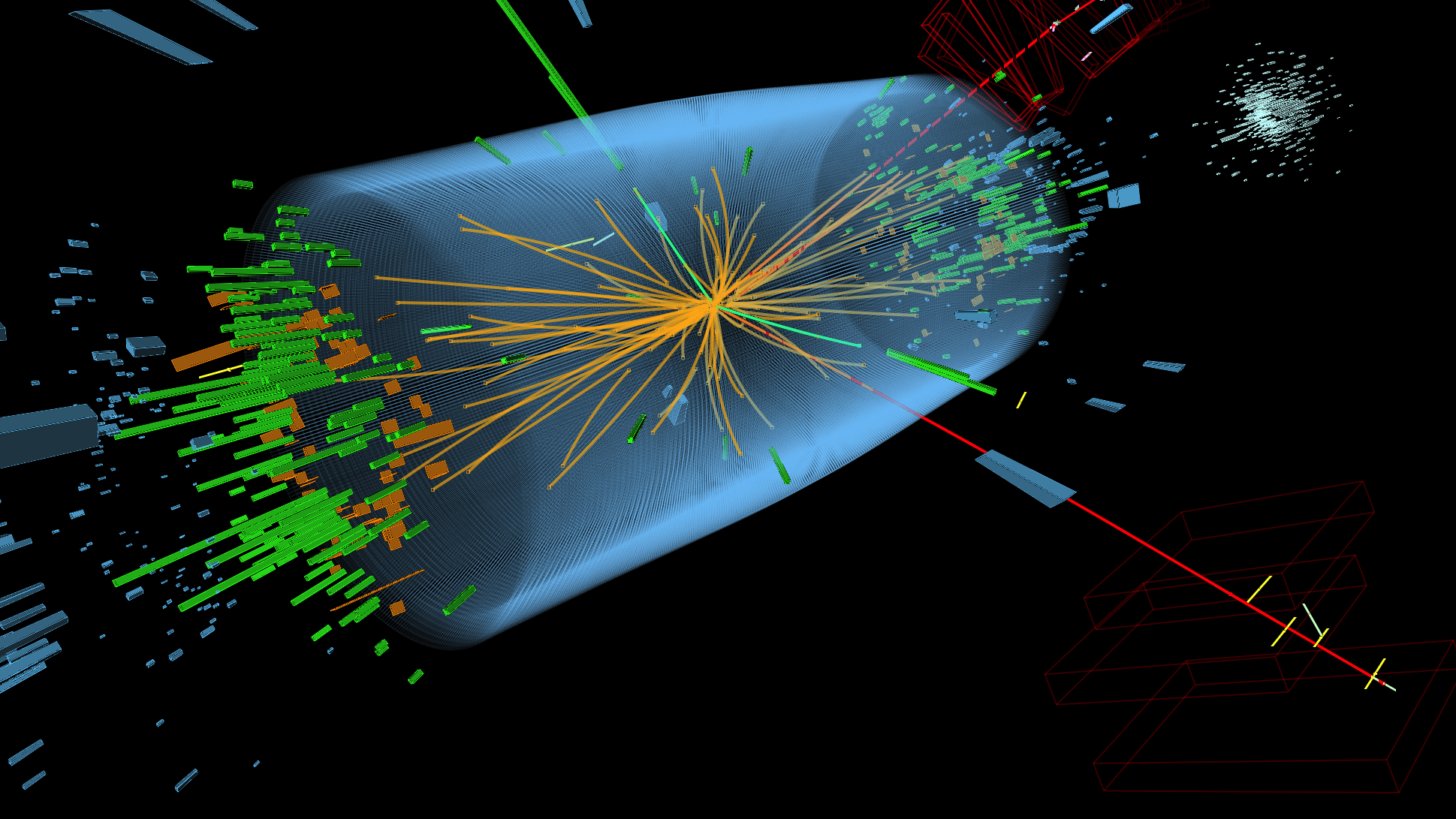 Back up slides
<number>
Segment multiplicity per station
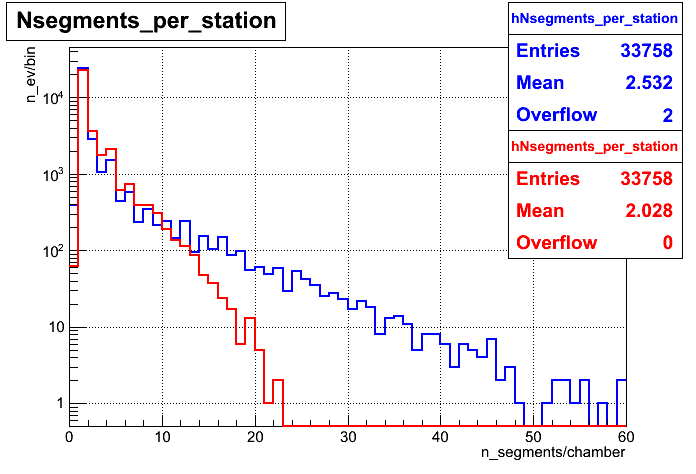 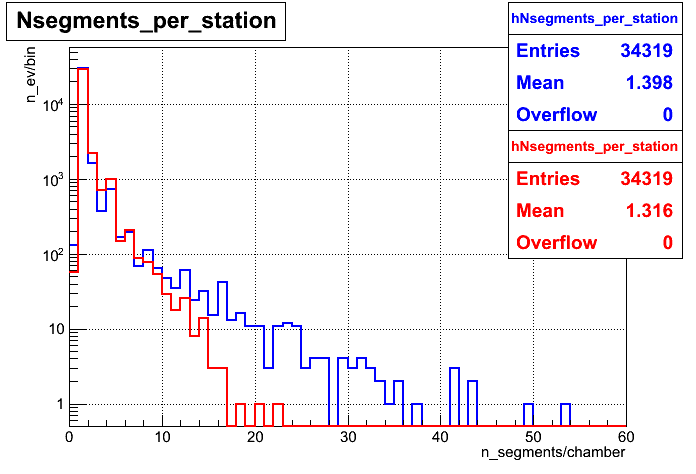 1000 GeV
100 GeV
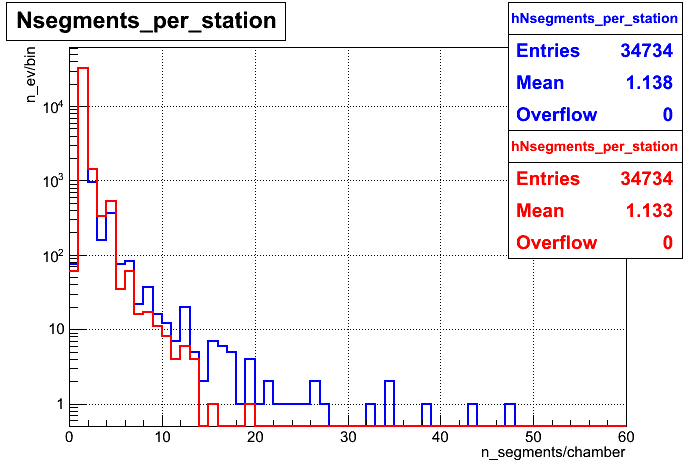 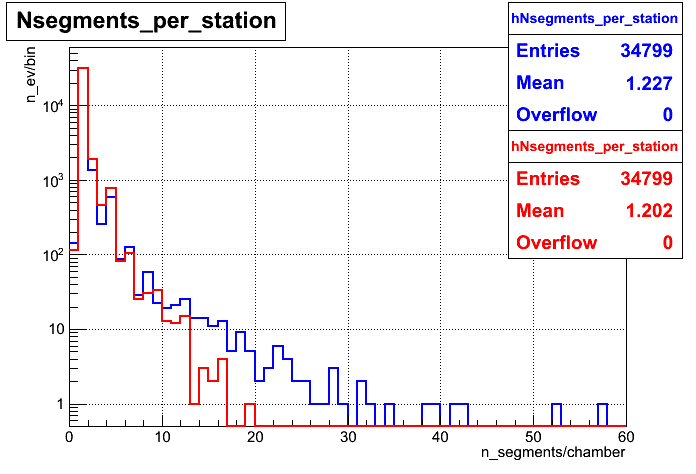 10 GeV
ZMM+PU(25ns)
<number>
blue – ST algorithm;  red – RU algorithm.
Number of RecHits in all reconstructed segments
<number>
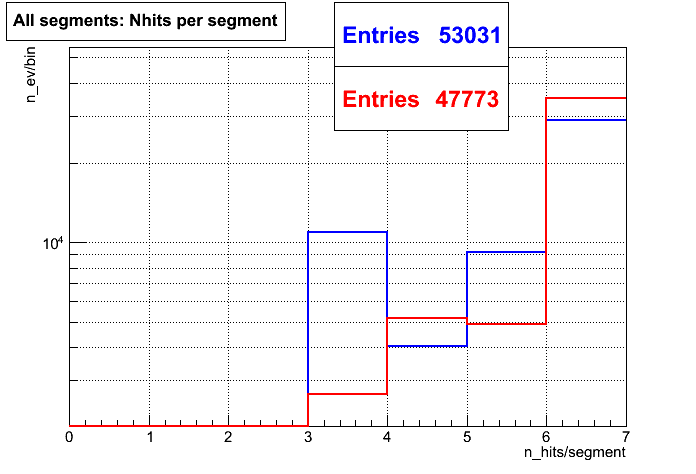 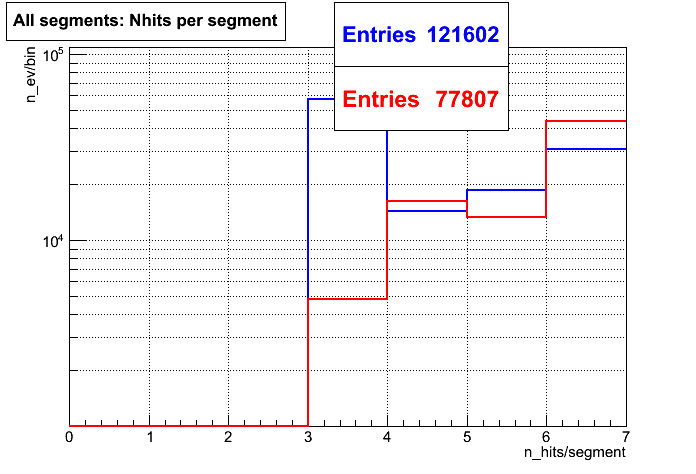 100 GeV
1000 GeV
blue – ST algorithm;  red – RU algorithm.
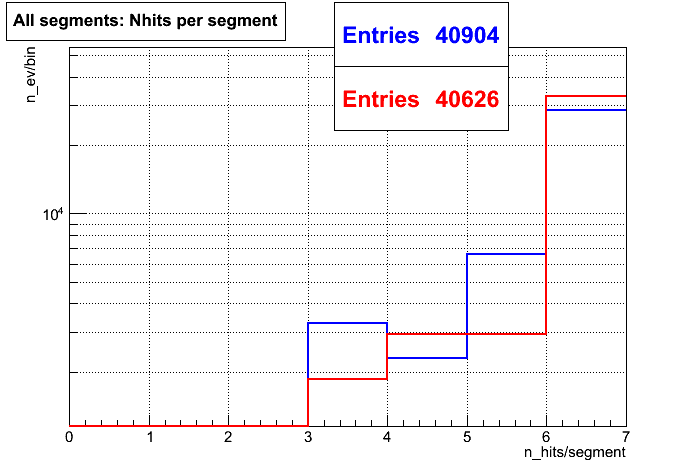 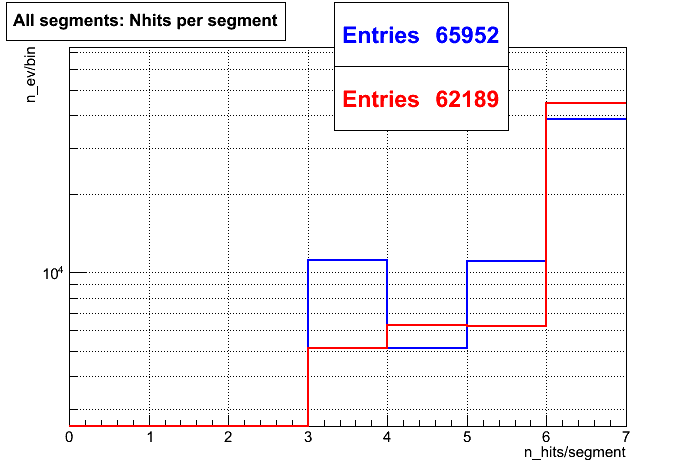 ZMM+PU(25ns)
10 GeV
RecHit efficiency for muon segment
<number>
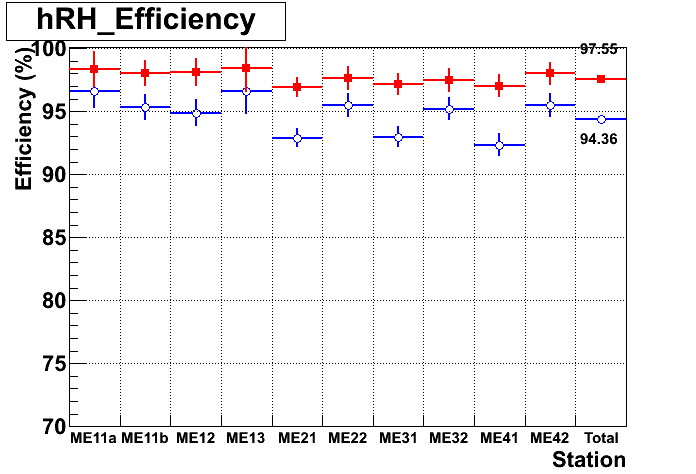 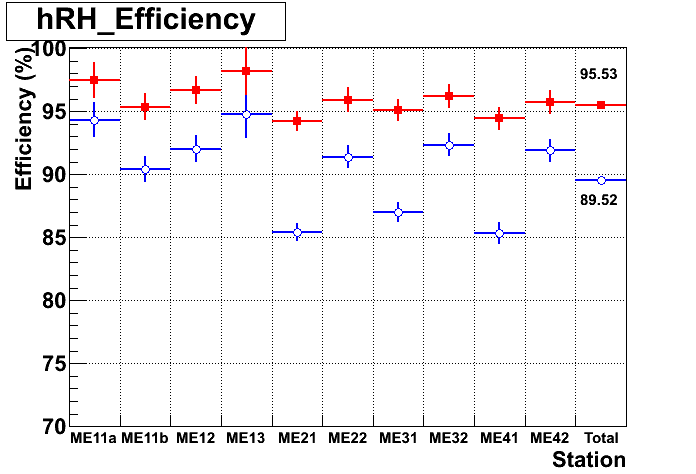 100 GeV
1000 GeV
blue – ST algorithm;  red – RU algorithm.
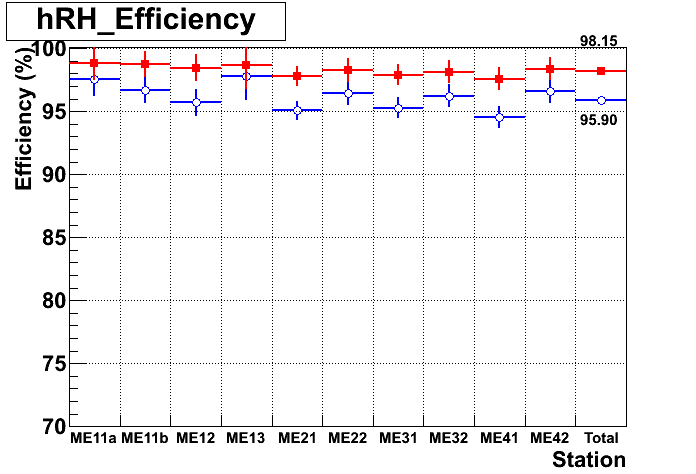 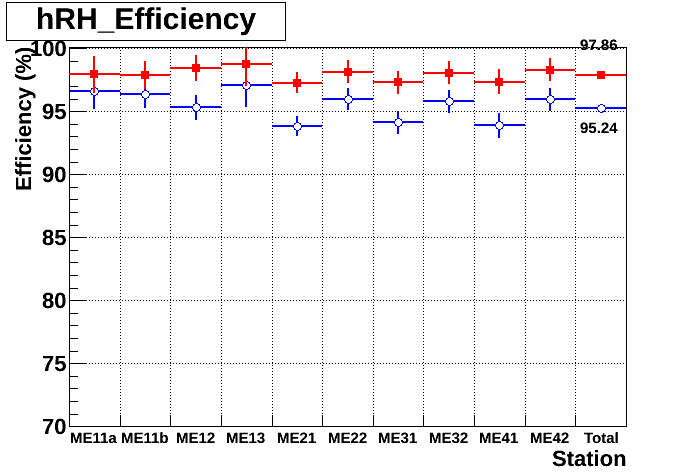 10 GeV
ZMM+PU(25)
dPhi (RecoSeg - SimSeg)
<number>
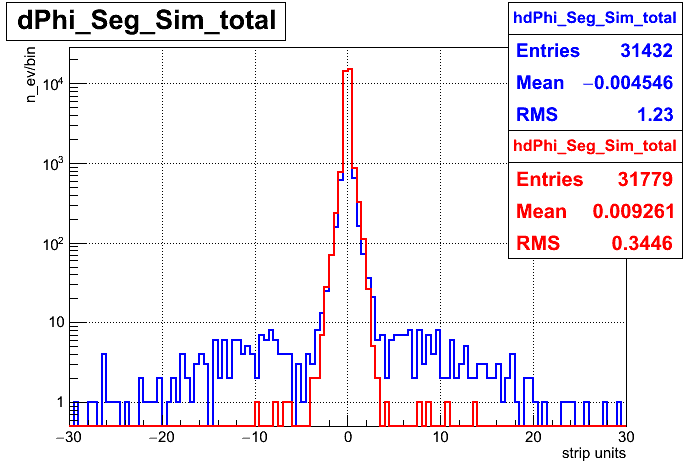 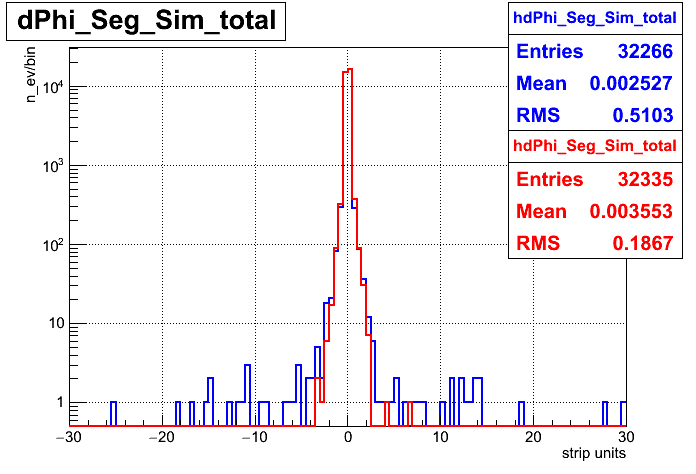 1000 GeV
100 GeV
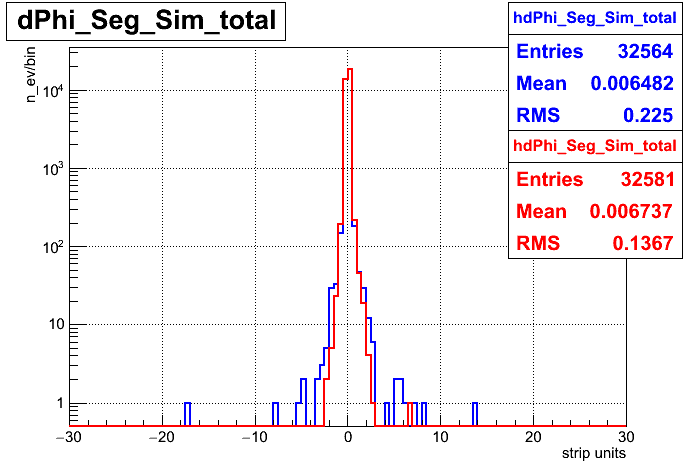 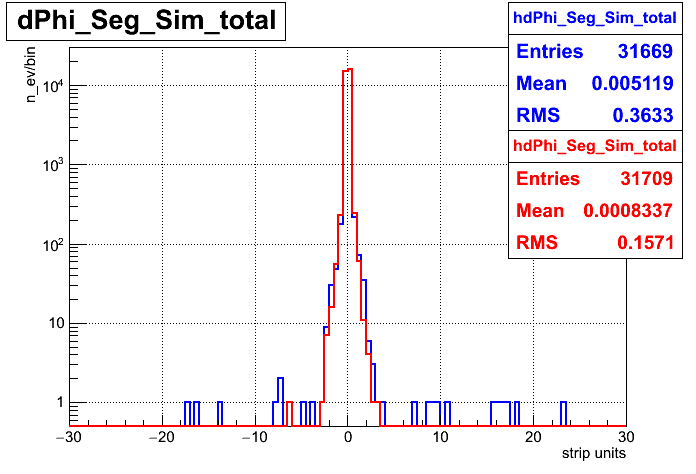 ZMM+PU(25)
10 GeV
blue – ST algorithm;  red – RU algorithm.
High multiplicity example - 72 RecHits in ME21
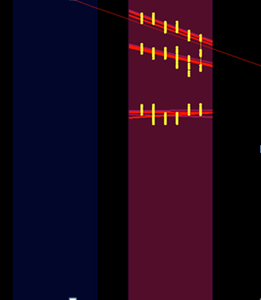 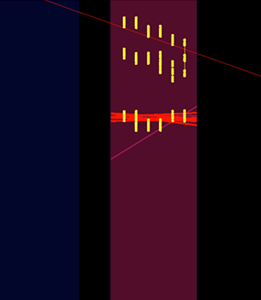 Muon trajectory
New
11 segments
Standard
10 segments
<number>
Collisions2015 256630:26:34248876
Event Example for R-coordinate
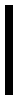 ST segments                Goal segments
Collisions 2012  Run 198210   ME1/3   n_ev  1543
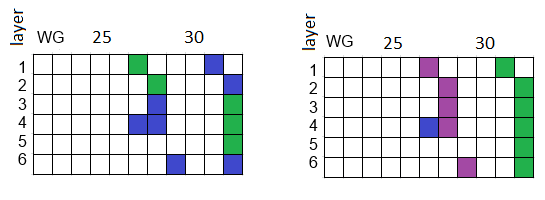 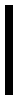 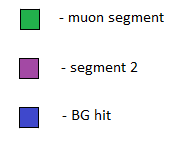 Collisions 2012  Run 198210   ME1/3   n_ev  12044
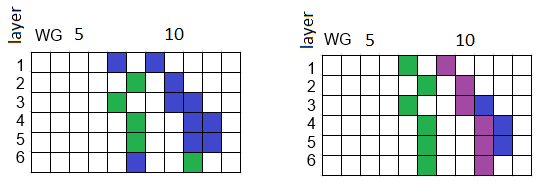 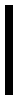 <number>
ST algo
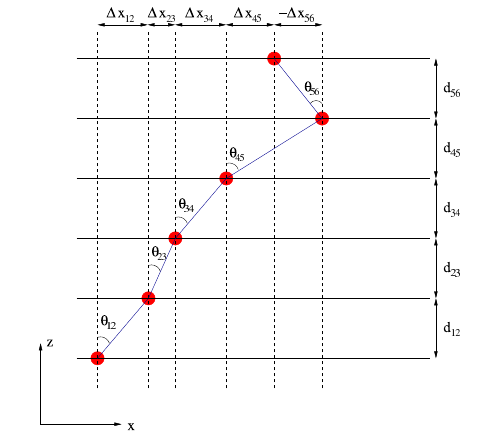 Spanning Tree (ST)

(1)

(2)
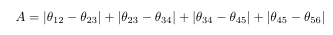 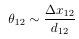 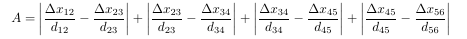 (3)
<number>